DOHODY O PRACÍCH KONANÝCH MIMO PRACOVNÍ POMĚR
…po „velké“ novele zákoníku práce
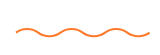 21. února 2024
Mgr. Marie Janšová
NOVELA ZÁKONÍKU PRÁCE
„Transpoziční“ novela (zák. č. 281/2023 Sb. ze dne 19. 9. 2023)
transpozice dvou směrnic + potřeby praxe
Účinnost od 1. 10. 2023 
dovolená u DPP/DPČ a další dílčí změny pak od 1. 1. 2024
Co to u dohod znamená v praxi:
revize a úprava pracovněprávní dokumentace + nové dokumenty
přenastavení některých HR procesů
odůvodňování některých rozhodnutí
V blízké budoucnosti: změny u DPP v rámci konsolidačního balíčku od 1. 7. 2024
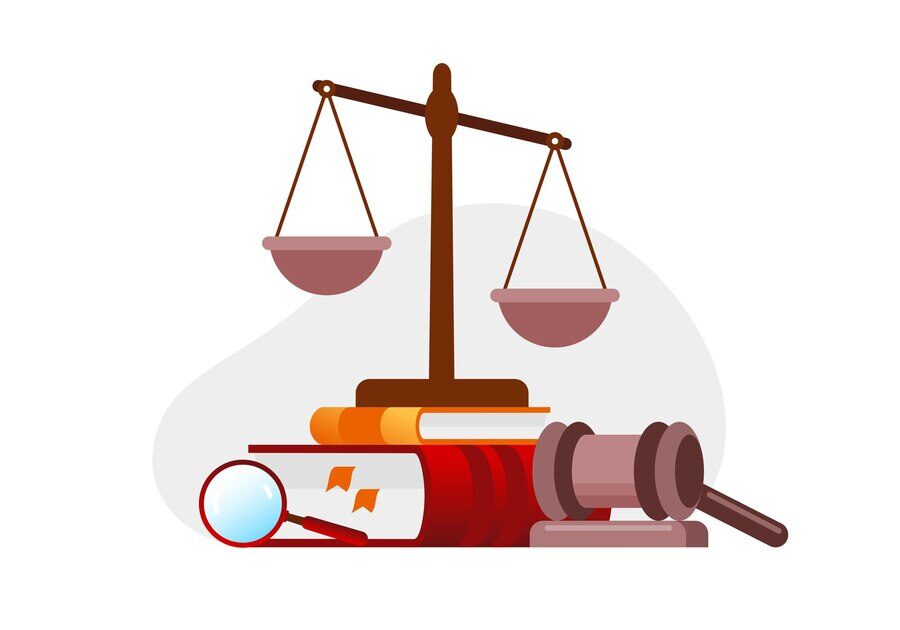 PRACOVNÍ POMĚR X DPP X DPČ
UZAVÍRÁNÍ DPP/DPČ
Povinné náležitosti:
DPP: doba, na kterou se uzavírá + (nově) i sjednané práce a výše odměny a podmínky pro její poskytování
DPČ: doba, na kterou se uzavírá, sjednané práce, rozsah pracovní doby + (nově) i výše odměny a podmínky pro její poskytování
Nově možnost uzavírat PS, DPP, DPČ, i jejich změny a dohody o rozvázání PP nebo skončení DPP/DPČ elektronicky
následné el. doručení podepsaného vyhotovení zaměstnanci na el. adresu v jeho dispozici, kterou pro tyto účely sdělil (ne firemní) 
I prostý podpis (ale vždy prokazuje zaměstnavatel)
Možnost písemného odstoupení zaměstnance od PS/DPP/DPČ nebo jejich změny (ne skončení) do 7 dnů od doručení (před začátkem plnění)
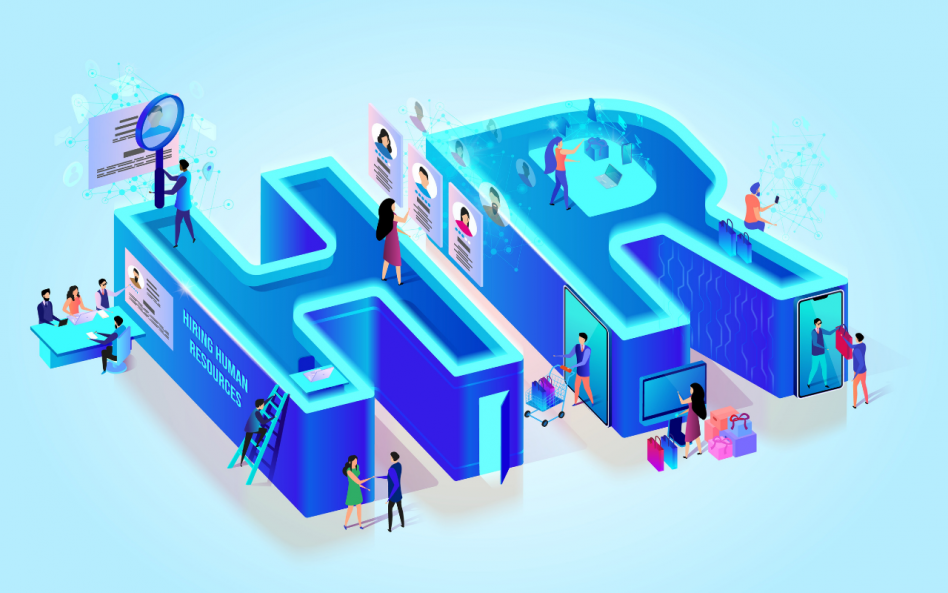 DOHODY O PRACÍCH MIMO PRACOVNÍ POMĚR
po novele zpřísnění – přiblížení pracovnímu poměru
ale zachováno jednoduché skončení:
uplynutí doby určité/dohoda/výpověď (ze zákona 15 dnů výpovědní doba)/okamžité zrušení
možnost dohodnout se na jiných důvodech a způsobech skončení
Aplikace kompletních pravidel:
pracovní doby a doby odpočinku
příplatků
překážek v práci na straně zaměstnance
dovolené (od 1. 1. 2024)
v plánu je rovněž „zdražení“ DPP
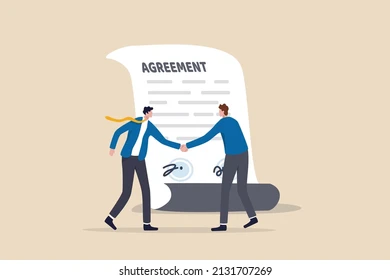 DPČ/DPP – PRACOVNÍ DOBA I.
NOVĚ musí zaměstnavatel:
písemně rozvrhovat zaměstnanci na DPP/DPČ pracovní dobu
dosud tato povinnost nebyla (bylo pouze omezení max. 12 hodin v průběhu 24 hodin po sobě jdoucích)
prokazatelně seznámit s rozvrhem nebo jeho změnou minimálně 3 dny předem
lze sjednat jinou dobu – i kratší, ale pozor na předvídatelnost (ideálně „hodiny“)
není stanoveno období – předem lze rozvrhnout i jen jednu směnu
+ povinnost písemně informovat o předpokládaném rozsahu práce za den/týden
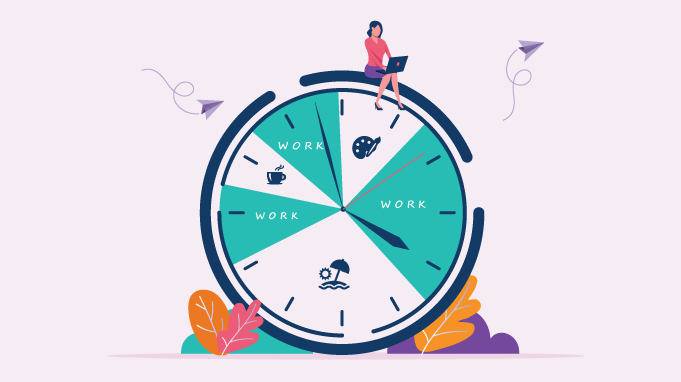 DPČ/DPP – PRACOVNÍ DOBA II.
Kdy nemusí zaměstnavatel práci „dohodáři“ rozvrhovat?
pokud pracuje na dálku (z domova) a dohodli se, že si rozvrhuje pracovní dobu sám = samorozvrh
je možný samorozvrh i jindy? Podle názoru SÚIP ANO, pokud:
dojde k dohodě mezi zaměstnancem a zaměstnavatelem
to odpovídá povaze práce a okolnostem, za kterých je vykonávána,
samorozvrhování je sjednáno ve prospěch zaměstnance (inspektoráty budou zkoumat, jestli zaměstnanec vnímá samorozvrhování jako přínos při výkonu své práce).
POZOR: při samorozvrhu vhodné „stanovit limity“ + nutno stanovit fiktivní PD pro účely DPN
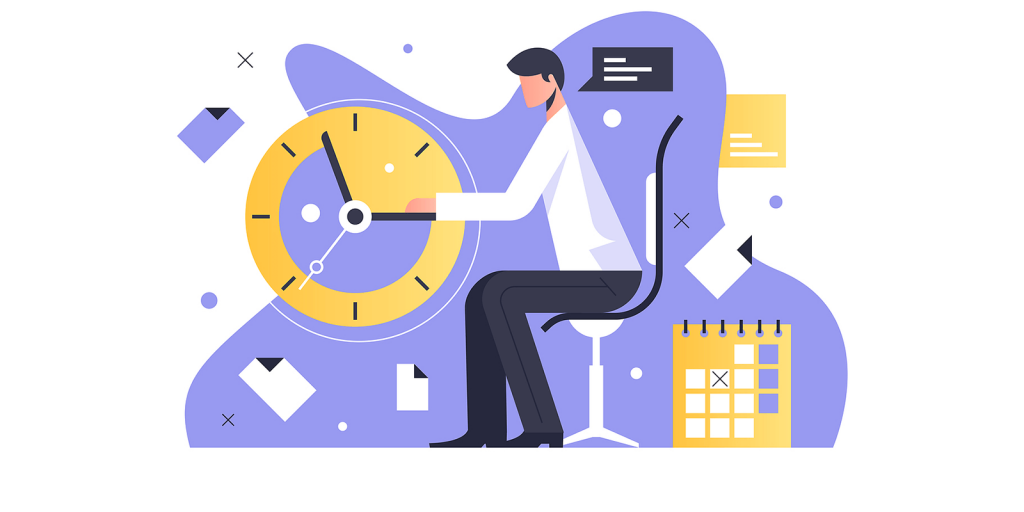 DPČ/DPP – PRACOVNÍ DOBA III.
NOVĚ povinnost vést evidenci pracovní doby 
vyznačený začátek a konec odpracované směny
písemný rozvrh vs evidence pracovní doby – v ideálním případě „sedí“
návaznost na příplatky, překážky v práci i dovolenou

NOVĚ aplikace dalších ustanovení ZP upravující PD a dobu odpočinku, tj. např.:
přestávky v práci
nepřetržitý denní odpočinek
nepřetržitý odpočinek v týdnu
noční práce
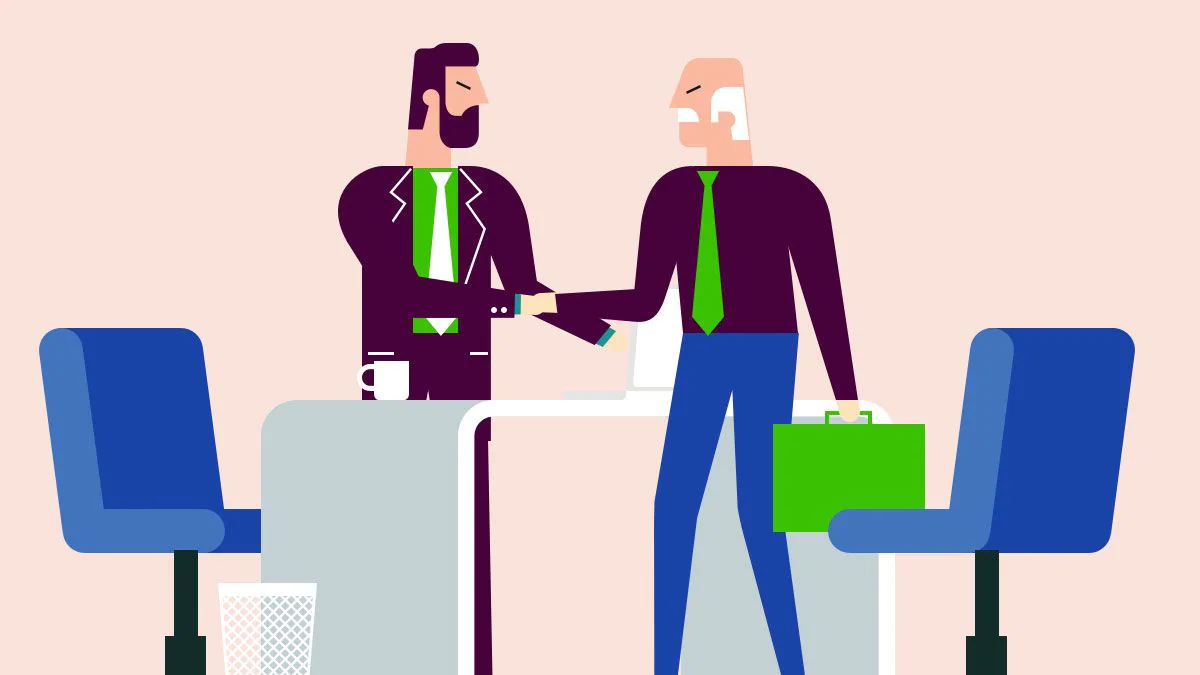 DPČ/DPP – ODMĚNA
Nově musí být odměna sjednána v dohodě
rozpor oproti mzdového výměru/vnitřnímu mzdovému předpisu v PP
možnost „mimořádných“ odměn?
Formy odměny
časová – hodinová, měsíční
provizní
úkolová
kombinovaná
Rovnost odměňování
dosud nárok jen na minimální mzdu; ne za zaručenou mzdu
rovnost srovnatelných zaměstnanců/srovnatelné práce
stejné benefity?
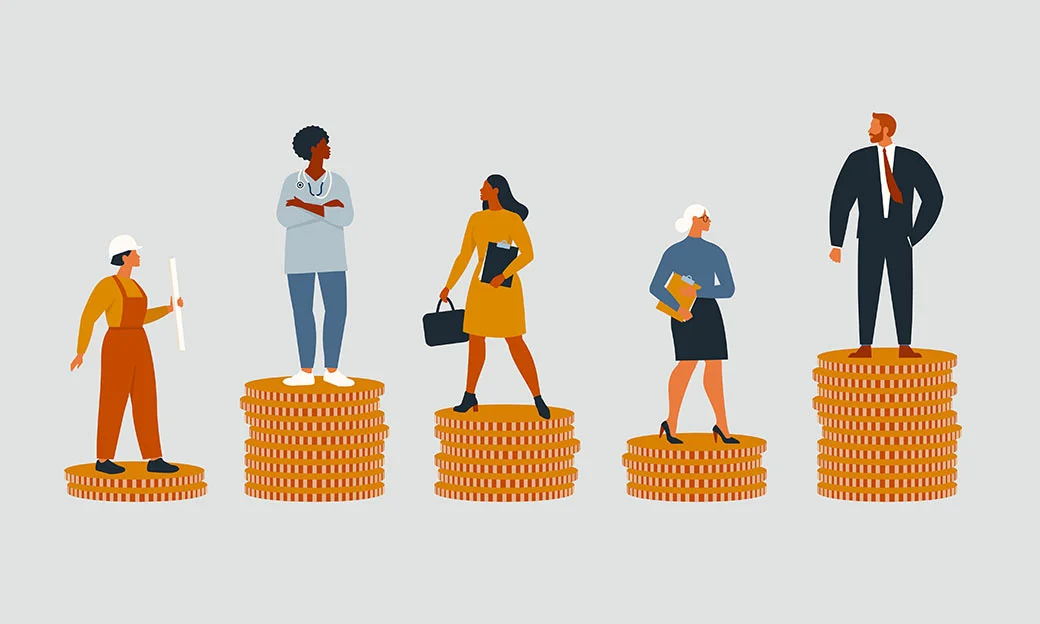 DPČ/DPP – PŘÍPLATKY
Nově mají „dohodáři“ vedle odměny nárok na specifikované příplatky k odměně nebo náhradní volno:
práce ve svátek: náhradní volno s náhradou odměny ve výši průměrného výdělku (PV) nebo příplatek ve výši 100 % PV (vhodné se dohodnout, že zaměstnanec má nárok primárně na příplatek namísto náhradního volna – zvažte)
noční práce: 10 % průměrného výdělku (PV) (lze sjednat méně)
víkend: 10 % PV (lze sjednat méně)
ztížené pracovní prostředí: 10 % MM
Mohou být příplatky jiné než u zaměstnanců v pracovním poměru?
Pozor na znění KS!
Nelze sjednat odměnu se zahrnutím příplatků (pozor na měsíční, úkolové a provizní odměny)
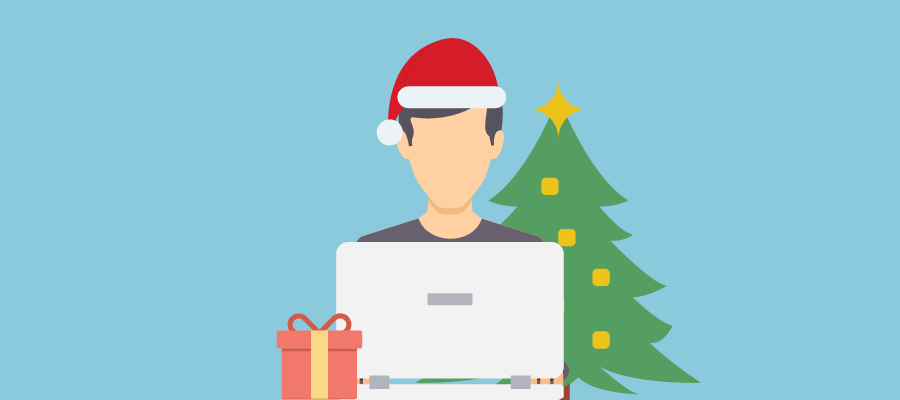 DPČ/DPP – PŘEKÁŽKY V PRÁCI
Nově mají „dohodáři“ nárok na veškeré překážky v práci
tj. také jiné důležité osobní překážky na straně zaměstnance dle § 199 ZPr či překážky z důvodu obecného zájmu – ale TYTO bez náhrady odměny
ostatní překážky ve stejném „režimu“ jako zaměstnanci v PP
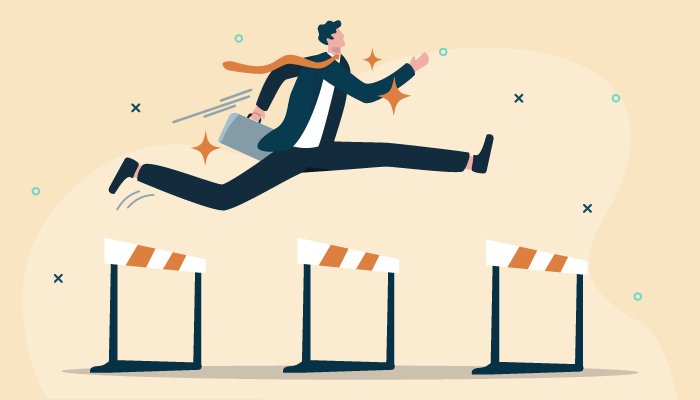 DPČ/DPP – DOVOLENÁ
Nárok na dovolenou u DPP a DPČ  – nově (od 1. 1. 2024)
jen dovolená za kalendářní rok (poměrnou část)
fiktivní týdenní pracovní doba 20 hodin / týden
Podmínky:
dohoda trvá nepřetržitě alespoň 4 týdny v příslušném kalendářním roce
zaměstnanec odpracuje alespoň 4násobek fiktivní týdenní pracovní doby, tj. 80 hodin (4 x 20 hodin)
výpočet pro poměrnou část dovolené: počet celých odpracovaných násobků týdenní pracovní doby/52 × 20 × výměra dovolené (v týdnech)
jak rozvrhovat a čerpat dovolenou?
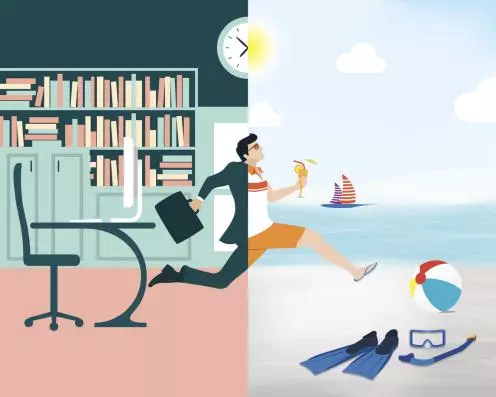 DPČ/DPP – INFORMAČNÍ POVINNOST
Dosud nebylo vyžadováno
Nově: 
obdobně jako u PS, s tím, že novela rozšiřuje okruh povinných informací + specificky u DPP/DPČ i předpokládaný rozsah PD za den nebo týden včetně délky vyrovnávacího období
částečně se dá vyřešit odkazem na zákon
do 7 dnů po nástupu a při změně bezodkladně, nejpozději v den účinnosti změny
lze i elektronicky (uložit, vytisknout, uschovat doklad o seznámení)
§ 77b ZP: speciální pravidla ohledně vysílání dohodářů do zahraničí 
PŘIPRAVTE SI VZOR
při nástupu do práce i nadále povinnost seznámit s pracovním řádem, BOZP, kolektivní smlouvou a vnitřními předpisy
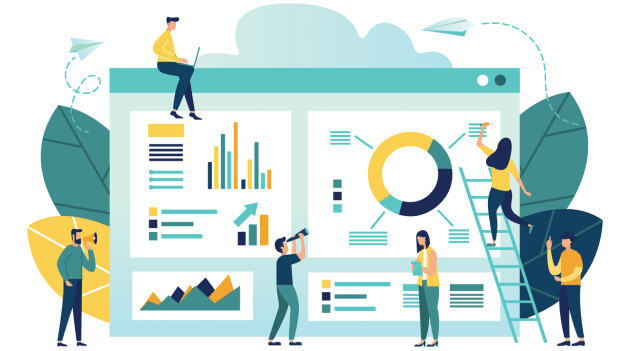 DPP/DPČ - INFORMAČNÍ POVINNOST
identifikace zaměstnavatele,
bližší označení druhu a místa výkonu práce,
výměra dovolené a způsob určování její délky,
doba trvání a podmínky zkušební doby,
postup při rozvazování DPP/DPČ
údaj o odborném rozvoji,
předpokládaném rozsahu pracovní doby za den nebo týden, o způsobu rozvržení pracovní doby včetně délky vyrovnávacího období,
rozsah minimálního NDO a NO v týdnu, údaj o poskytování přestávky na jídlo a oddech,
údaj o odměně z dohody, způsobu odměňování, splatnosti, termínu výplaty, místu a způsobu vyplácení,
údaje o kolektivních smlouvách a jejich stranách,
údaj o orgánu sociální zabezpečení, ke kterému je odváděno pojistné.
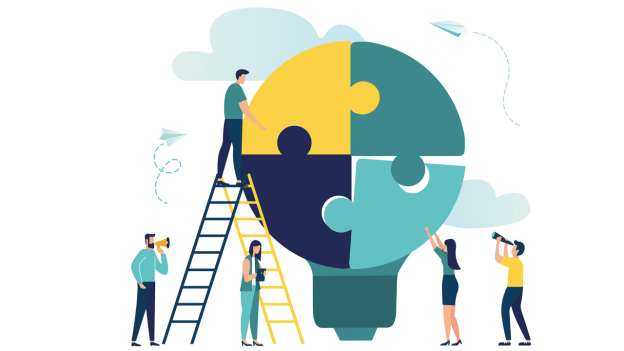 informace v c) až f), h) a k) mohou být nahrazeny odkazem na příslušný právní předpis/kolektivní smlouvu/interní předpis
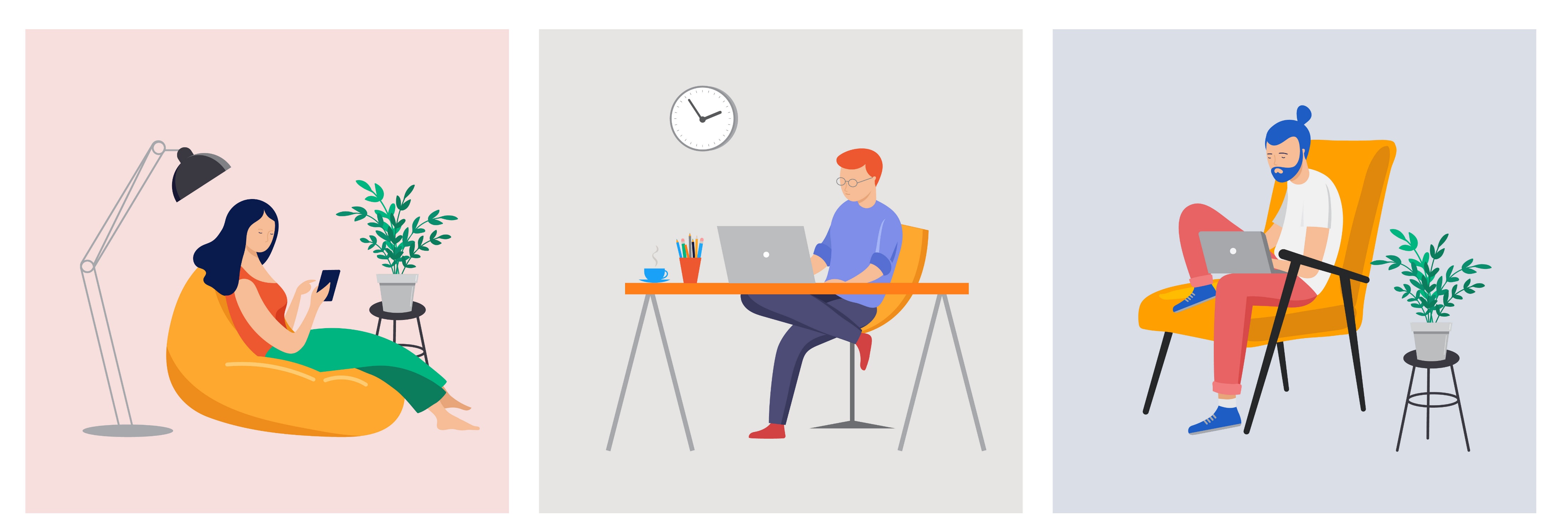 PRÁCE NA DÁLKU U DOHOD
Základem písemná dohoda mezi zaměstnavatelem a zaměstnancem
výjimka z povinnosti písemné dohody: možnost nařízení práce na dálku zaměstnavatelem – vázáno na opatření orgánu veřejné moci 
písemná forma
úprava podmínek výkonu práce na dálku (obsah je ponechán na smluvních stranách)
Ukončení: oboustranně písemnou dohodou / výpovědí
lze sjednat jinou délku výpovědní doby (stejná pro zaměstnavatele i zaměstnance)
možné sjednat nevypověditelnost
BOZP – stále „problém“
U DPP/DPČ na HO náleží náhrada nákladů, jen jestliže to je sjednáno
možnost sjednat proplácení paušální částky dle vyhlášky MPSV / prokázané náklady zaměstnancem
Právo tzv. pečujících zaměstnanců na písemné odůvodnění zamítnutí žádosti o HO
Pokud si zaměstnanec rozvrhuje PD sám, tak platí následující: 
povinnost zaměstnavatele rozvrhnout fiktivní směny pro účely poskytování náhrady odměny při DPN/karanténě a čerpání dovolené
na zaměstnance se nevztahuje rozvržení PD, prostojů ani přerušení práce pro nepříznivé povětrnostní vlivy 
délka směny nesmí přesunout 12 hodin
DPČ/DPP – ODŮVODNĚNÍ VÝPOVĚDI
Výpověď DPP/DPČ nemusí obsahovat důvod
Pokud se zaměstnanec domnívá, že dostal výpověď z důvodu, že:
 se zákonným způsobem domáhal práva na informace při vzniku nebo změně právního vztahu založeného DPP/DPČ nebo při vyslání do zahraničí;
se zákonným způsobem domáhal práva na rozvržení pracovní doby předem;
se zákonným způsobem domáhal práva na odborný rozvoj;
zaměstnavatele požádal o zaměstnání v pracovním poměru, o úpravu pracovních podmínek, čerpání mateřské, otcovské nebo rodičovské dovolené nebo tuto dovolenou čerpal anebo pečoval o jinou fyzickou osobu či ji ošetřoval…
…a žádost o odůvodnění podá do 1 měsíce ode dne doručení výpovědi,
zaměstnavatel je povinen písemně odpovědět bez zbytečného odkladu
DPČ/DPP – ŽÁDOST O PŘEVEDENÍ DO PP
Možnost zaměstnance žádat o změnu z DPP/DPČ na pracovní poměr
kdo? zaměstnanec na DPP/DPČ, jehož právní vztah k zaměstnavateli za posledních 12 měsících trval v souhrnu nejméně 180 dnů
musí zaměstnavatel vyhovět? NE, ale má povinnost písemně odpovědět do 1 měsíce
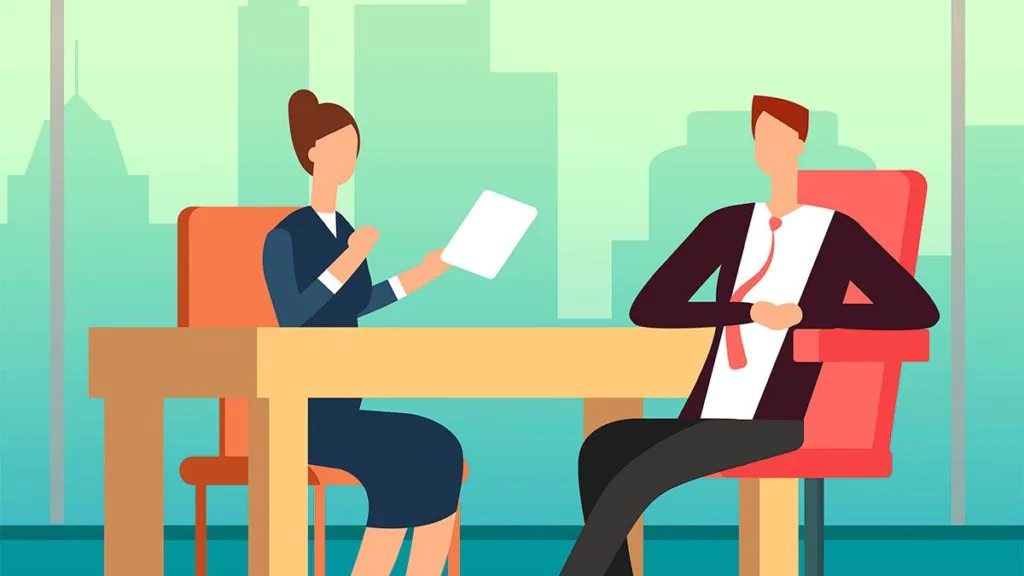 DPČ/DPP – ODVODY
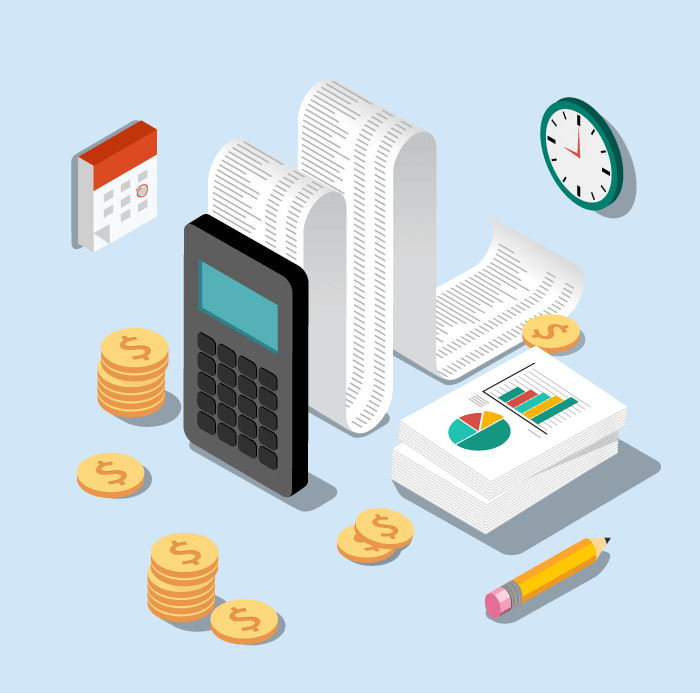 DPP
do 10.000 Kč (včetně) měsíčně není povinnost odvádět zálohy na sociální a zdravotní pojištění
DPČ
do  3.999 Kč (včetně) měsíčně není povinnost odvádět zálohy na sociální a zdravotní pojištění
POZOR ČEKAJÍ NÁS DALŠÍ ZMĚNY?
konsolidační balíček: změny u DPP
účinnost od 1. 7. 2024 – možná budou ještě další změny (nejde o součást novely ZP!)
řada nedostatků – možné posunutí účinnosti nebo další úpravy
cíl: ošetřit souběhy DPP bez odvodů
stanovení dvou limitů pro vznik účasti zaměstnance pracujícího na DPP na nemocenském (a tím i sociálním) pojištění:
u jednoho zaměstnavatele – 25% průměrné mzdy (nyní cca 10.000 Kč)
u více zaměstnavatelů – 40 % průměrné mzdy (dnes zhruba 16.140 Kč)
nová ohlašovací a informační povinnost vůči ČSSZ
registrace každé DPP: lhůta 8 dnů od nástupu (stejně tak u skončení DPP)
do 20. dne každého měsíce – zaslat ČSSZ vyúčtování jednotlivých DPP (i když bez výdělku/pod limitem)
ČSSZ bude vyhodnocovat a oznamovat dosažení limitů pro DPP u více zaměstnavatelů
zaměstnanci na DPP by si měli při souběhu dohod a překročení limitu jejich část soc. pojistného platit sami
poučovací povinnost zaměstnavatele vůči zaměstnanci o tom, že mu může vzniknout při souběhu povinnost odvádět si soc. pojistné sám
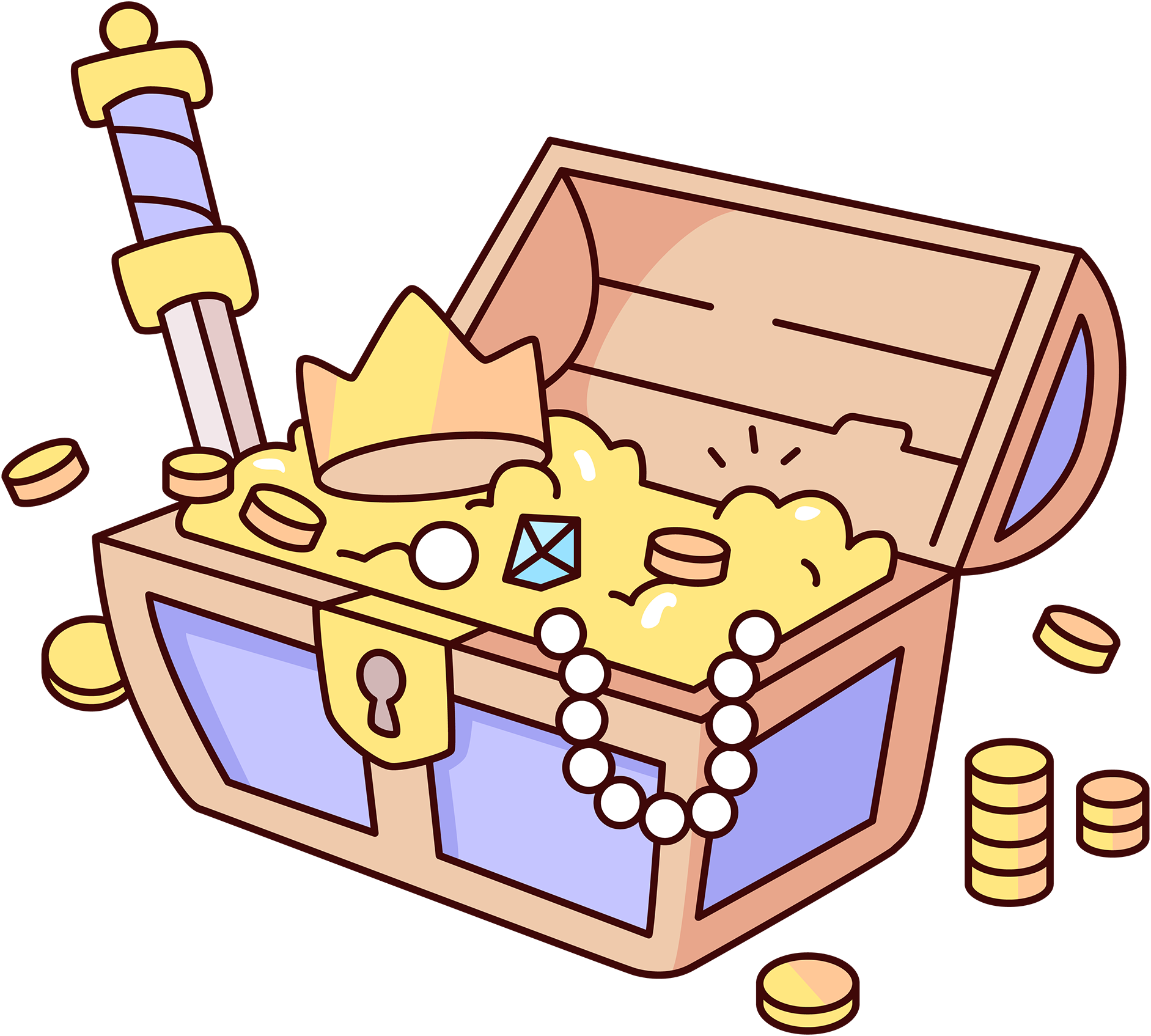 DPČ/DPP – SROVNÁNÍ
DPČ/DPP – SROVNÁNÍ
DĚKUJI ZA POZORNOST
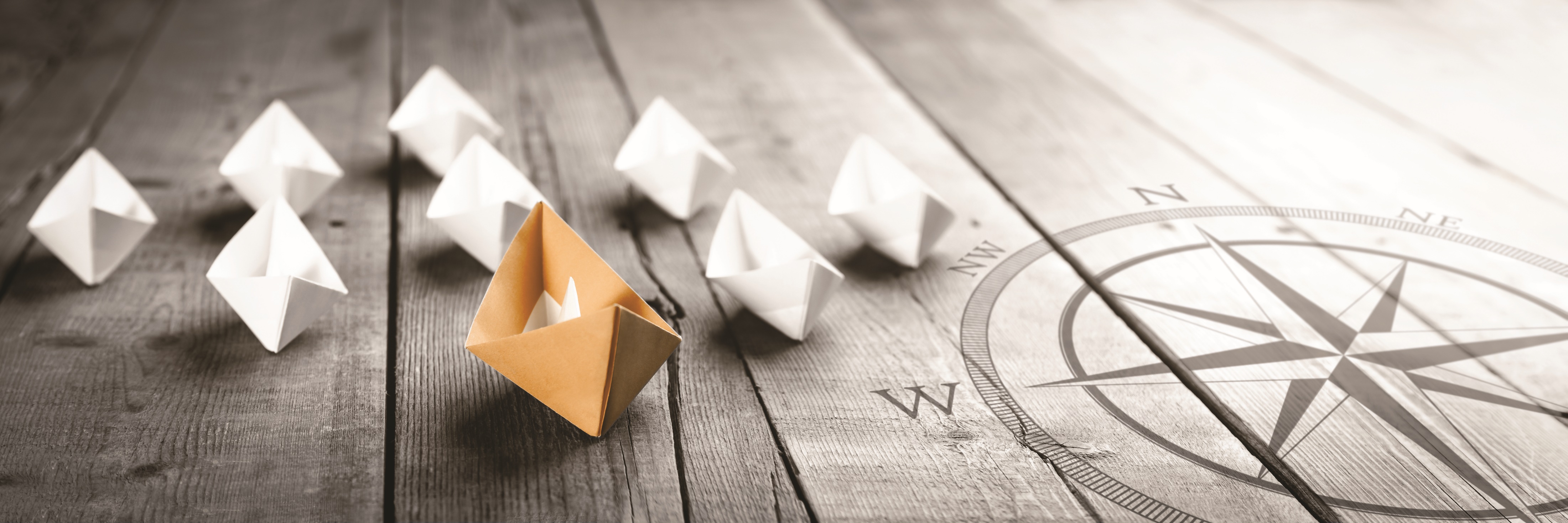 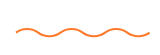 Mgr. Marie Janšová 
marie.jansova@legalite.cz 
775 941 562
LEGALITÉ advokátní kancelář s.r.o.
Václavská 316/12, 120 00 Praha 2
www.legalite.cz
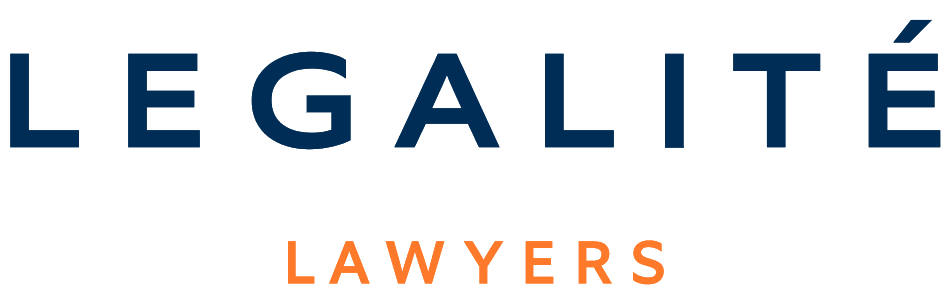